Monday, October 20th, 2014 (Week 8)
Homework: 17.3 Textbook Reading with Outline (due Friday); Week 8 Agenda Problems 
Objective: : We will be able to read and interpret a graph for the heating curve of water.
Catalyst: If you are given the value for heat how do you know if the substance GAINED or RELEASED energy based on the given value?
Classroom expectations: 
Wear Kenwood ID.
Cell phones, music players,  and headphones are put away.
Food is disposed of or put away.
Dressed appropriately.
Notebook is out and you are ready for today’s class.
Announcements
Unit 2 Exam WEDNESDAY!!!
Tutoring
Monday: 3:30-4:30
Tuesday: 3:30-4:30
Late Lab Reports/17.1 Textbook Outline Due by Wednesday for partial credit!!!
Agenda
Catalyst
Notebook Update
Notes: Heat in Phase Changes
Table of Contents
Page                           Title                                  Date
   Reading and Notes: Endothermic vs      10/16
        Exothermic Reactions  
  Bomb Calorimeter Skills Practice            10/17 
   Week 8 Catalyst                                         10/20 
   Week 8 Agenda                                          10/20
   Notes: Heat in Phase Changes                10/20
    ACT Passage: Heating Curve                   10/20
Table of Contents
Page                           Title                                  Date
       Week 7 Catalyst Chart                            10/14
         Week 7 Agenda Sheet                           10/14
         Calorimetry Lab                                      10/14
        Notes: Endothermic vs. Exothermic    10/16
        Bomb Calorimeter Skills Practice         10/17
         Week 8 Catalyst                                      10/20 
   Week 8 Agenda                                             10/20
   Notes: Heat in Phase Changes                    10/20
    ACT Passage: Heating Curve                       10/20
Predictions
Fill in the top of the notes sheet you picked up today (pg. 44 of your NB).
Predictions
Fill in the top of the notes sheet you picked up today (pg. 41 of your NB).
Observe/Explain
After the 5 minutes, the temperature of the water didn’t change. However, was energy being added? What happened to the energy?
Graph
At what temperature does water freeze in degrees Celsius?
At what temperature does water boil in degrees Celsius?
Pair
Read questions 1-8 and try to answer the questions to the best of your ability with your elbow partner.
Heating Curve of Water
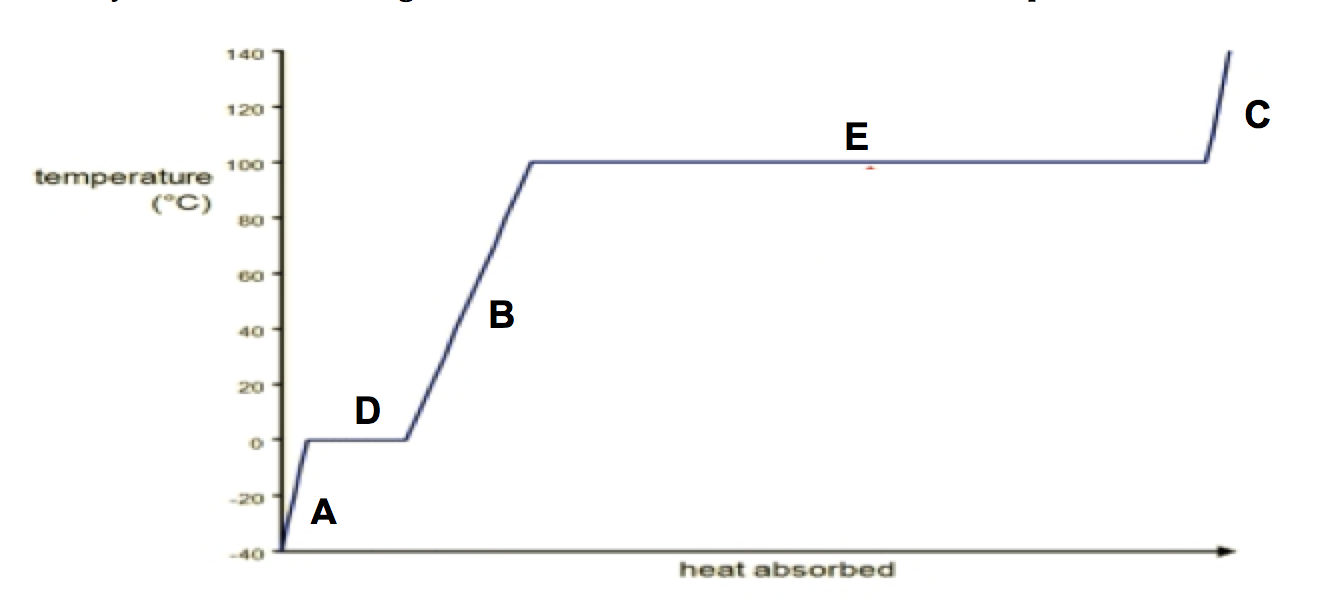 Boiling (Evaporation) 
 Condensing
gas
Melting 
 Freezing
liquid
solid
Key Point
Think about the equation for heat energy (Q=CmΔT). Why doesn’t this equation work during parts D and E on the graph?
Latent Heat
Latent Heat occurs during a phase change when temperature is constant.
Types of Latent Heat
Heat of Vaporization (ΔHv) = The amount of heat needed to change state from a liquid to a gas.
*Note: If a substance changes phase from a gas to a liquid ΔHv is negative because the substance RELEASED energy.
Types of Latent Heat
Heat of Fusion (ΔHf)= The amount of heat needed to change state from a solid to liquid.
*Note: If a substance changes phase from a liquid to a solid ΔHf is negative because the substance RELEASED energy.
Equations
Q = m × ΔHv
Q = m × ΔHf
Heating Curve of Water
Q = mΔHV 
 Q =m-ΔHV
Q = mcΔT
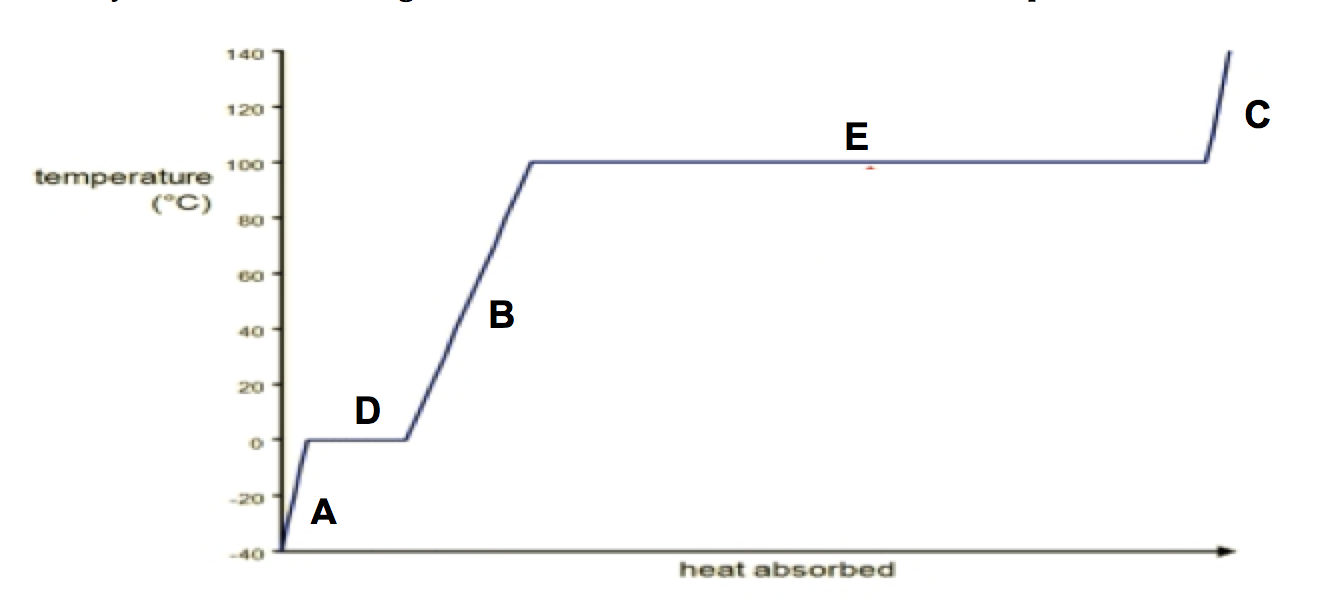 Boiling (Evaporation) 
 Condensing
gas
Q = mΔHf 
 Q =m-ΔHf
Melting 
 Freezing
liquid
Q = mcΔT
solid
Q = mcΔT
Practice Problems
Let’s look at #1 and #2 together!!
Then you will complete the rest on your own, asking your elbow partner for assistance when necessary.